PROJECTED AND ACTUALElectricity Savings during covid SHUTDOWN
Hal Corin
CASDEM 4/23/20
HOw are we Operating
Schools went to remote learning 3/16, 45 contact days cancelled
~ A dozen Kitchens are cooking meals
Unoccupied Mode
HVAC Unit overrides are available
District Cooling Lock in Place
Spaces heating to 55 (some spaces down to 51)

Water
Natural Gas
Expected building behavior
Unoccupied – Assume O/N load all day + some minimum daily behavior
Increased cycling of units during the day to maintain setpoints – (as opposed to running all day)
Boilers/Building pumps typically tied to OAT

Increased maintenance work?
Early construction season?
Measurements - eGauges
Using district eGauges looked at 3/14/20 - 4/14/20 and 3/14/19 - 4/14/19 for kWh and kW differences
Not weather normalized, both include 15 school says and 5 Spring Break days
May expect more in future months, we seem to be improving over time

Weather normalized data at ~30 sites, some HS save 5000 + kWh/day
140,000 – 190,000 kWh/Day Saved scaling up eGauge data to District based on SF
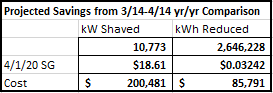 Results from bills
19 Schools with full bill period under shutdown
Saving 33% cost on electricity bills
Reducing 42% kWh
47% ES, 46% MS, 35% HS
Savings Numbers (From bills)
0.014 kWh/SF/(School Day)
$18.93/KSF/Month in Electric - $11.53/KSF/m kW, $7.39/KSF/m kWh
Demand savings will increase when we shift to summer because of magnitude and unit cost
This bill period included Spring Break, so only had 15 days of savings
0.014 kWh/SF/(School Day) *45 Days *12,000,000 SF = 7,751,430 kWh (March-May)
9.2% annual ~1%/Week 
(2.5 ES / Week!)
How could we do better
Lower our heating unoccupied setpoint from 55°F to 45°F.
The best reason to keep at 55°F is that the space can recover on Monday morning for occupants…
Prevent chillers from coming on district-wide for as many months as possible.
Target outliers who have not reduced usage by 10%+ on your first bills